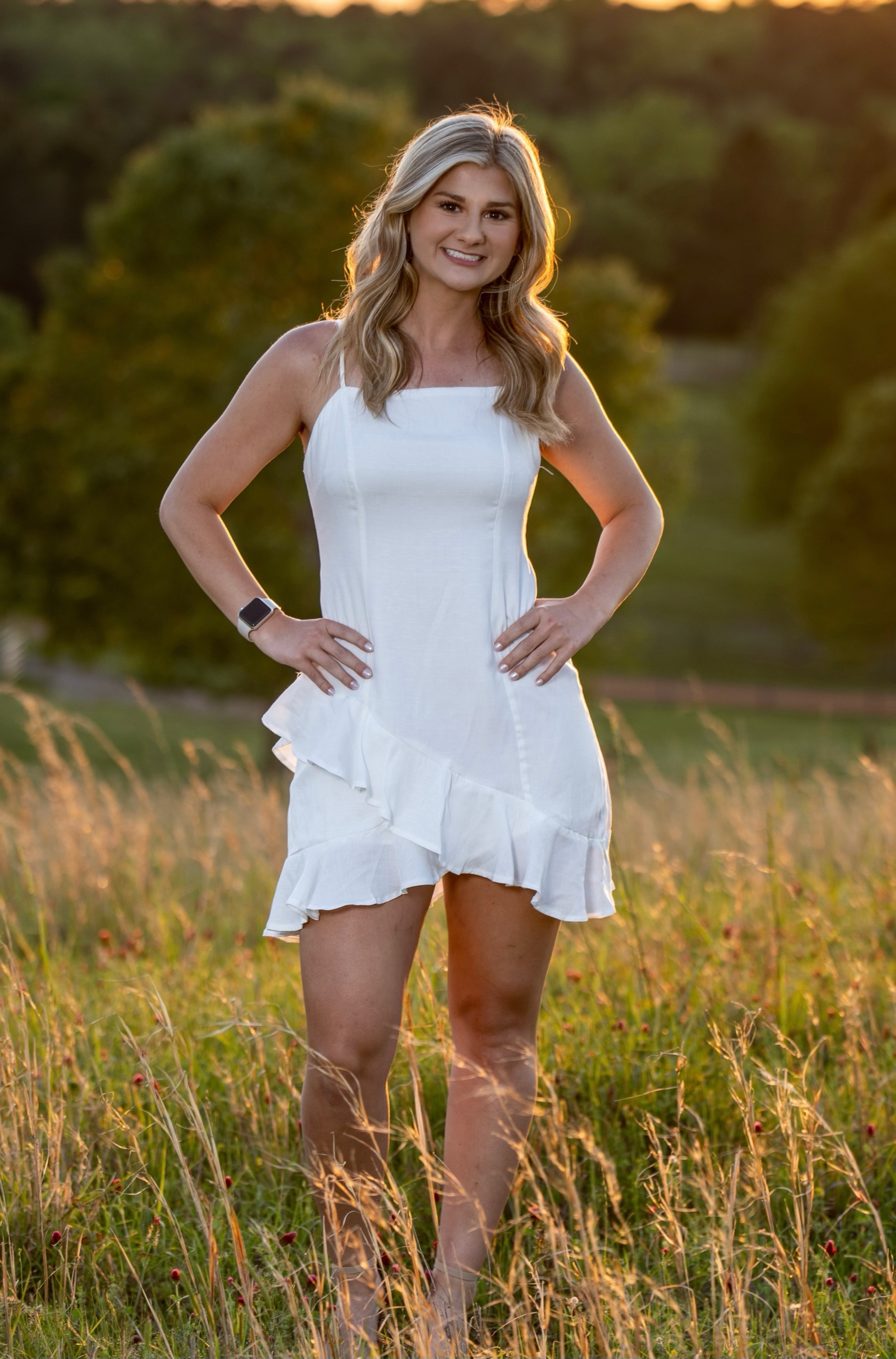 Welcome to third grade! My name is Mrs. Herring and I am so excited to be at Holtville Elementary.
I graduated from Auburn University at Montgomery with a degree in Elementary Education. I am the head volleyball coach and assistant softball coach at Holtville High School. I love to be outdoors, read, and I love iced coffee.
Drink: Alani/Coffee

Food: Pizza

Color: Blue/Pink

Candy: Sour gummy worms

Store: TJ MAXX

Movie: Frozen II
loryn.herring@elmoreco.com